THE SEI WAY
The Values and Practices of a Performance Driven Company
SEI OVERVIEW
Since 1986, Service Express, Inc. (SEI) has been delivering exceptional on-site hardware maintenance support for mission critical servers, storage and networking equipment. SEI is one of the leaders in third-party maintenance (TPM), a growing market for post-warranty hardware support.
Geographic Footprint
SEI operates a network of 34 offices in 15 states and employs over 300 people.
Service Offerings 
The Majority of SEI’s business is contractually recurring from data center maintenance agreements.
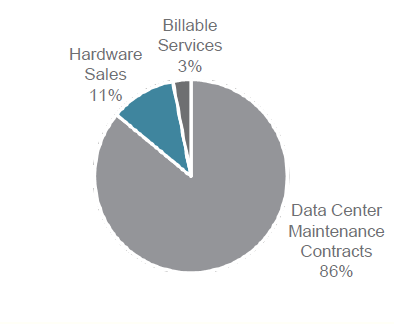 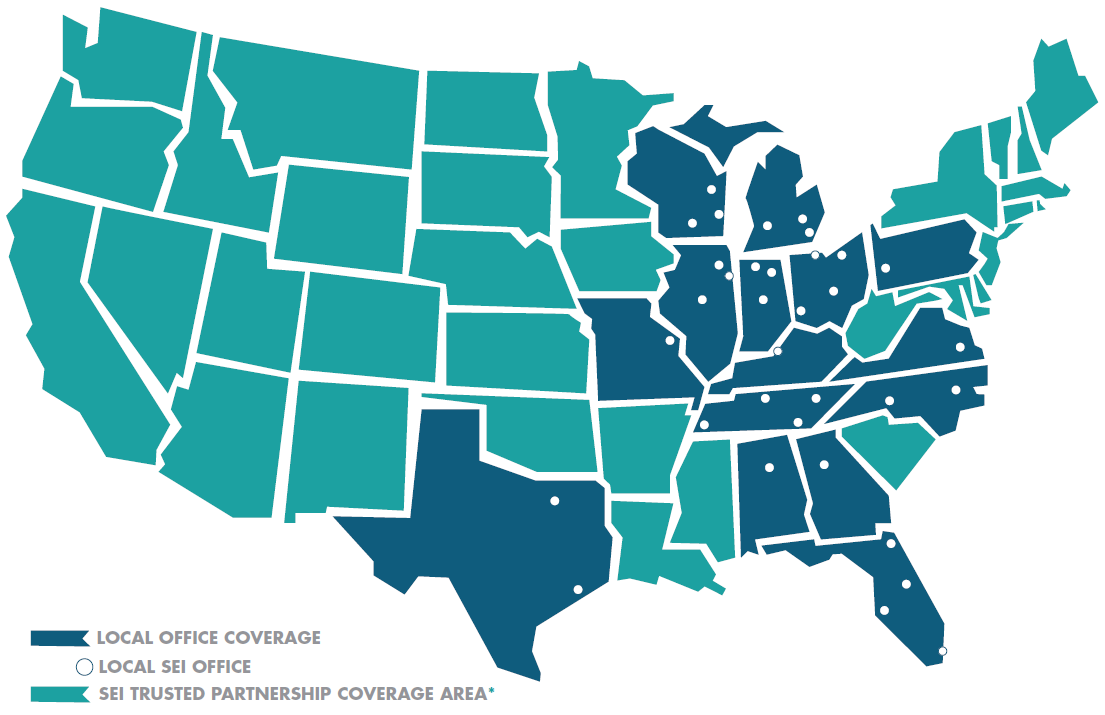 Zig Ziglar
“You can get everything you want in life if you just help enough other people get what they want.”
[Speaker Notes: (1) Projected is adjusted quarterly based on rolling 24 month results and based on years of service]
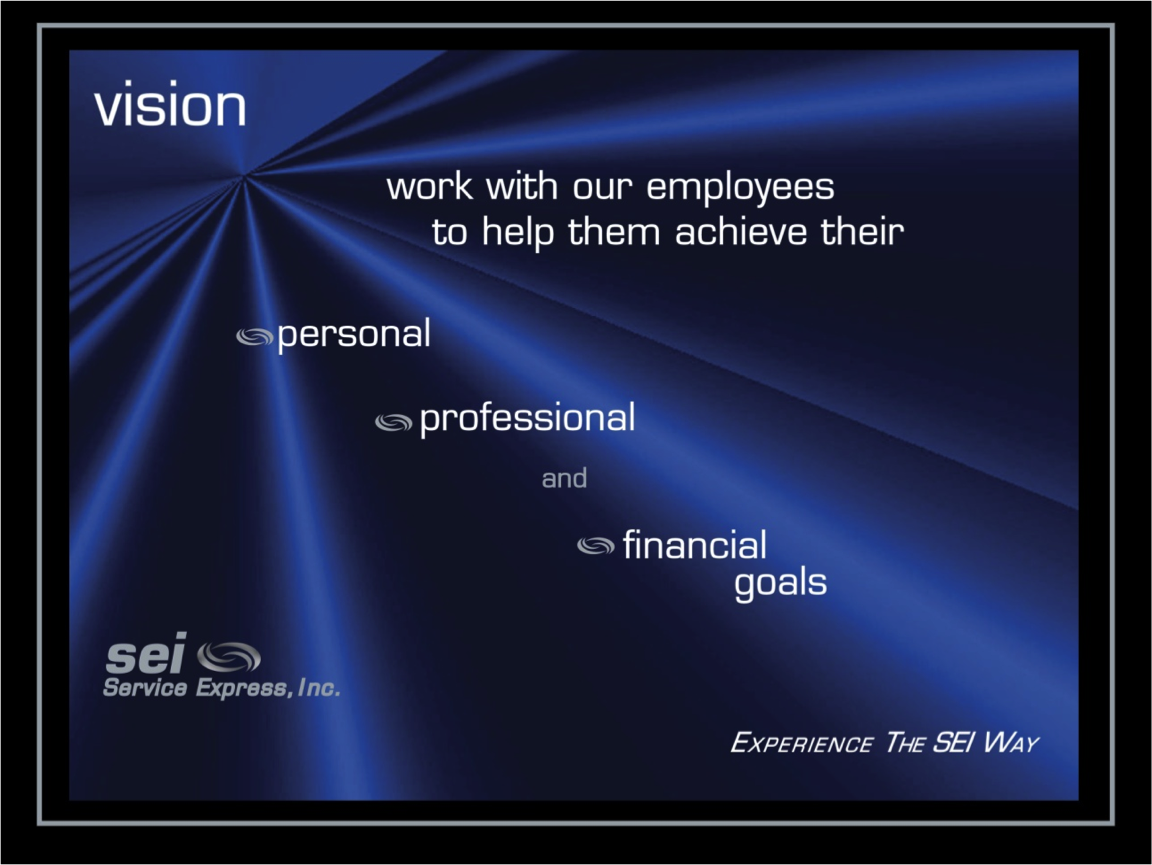 [Speaker Notes: (1) Projected is adjusted quarterly based on rolling 24 month results and based on years of service]
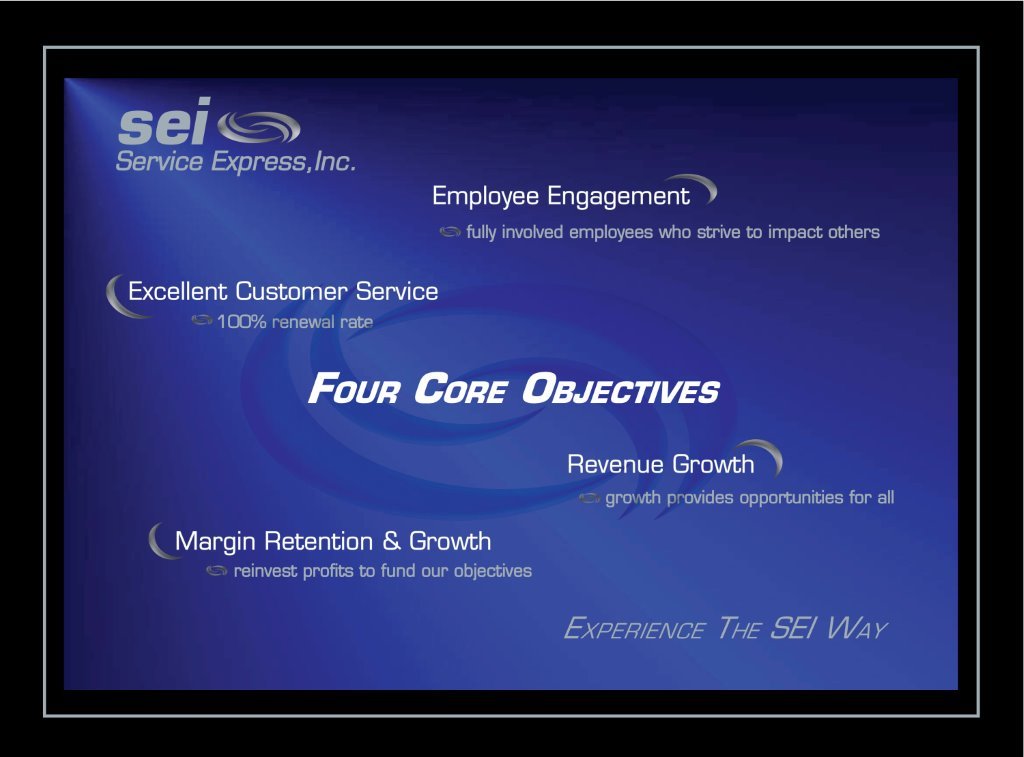 [Speaker Notes: (1) Projected is adjusted quarterly based on rolling 24 month results and based on years of service]
SR5
Performance Management Systems
Scorecards – Key Performance Indicators at global, department, regional & office levels
ROIs – Responsibilities, Objectives, and Indicators – measurable job descriptions for every employee
5/15s – Quarterly list of priority goals & projects
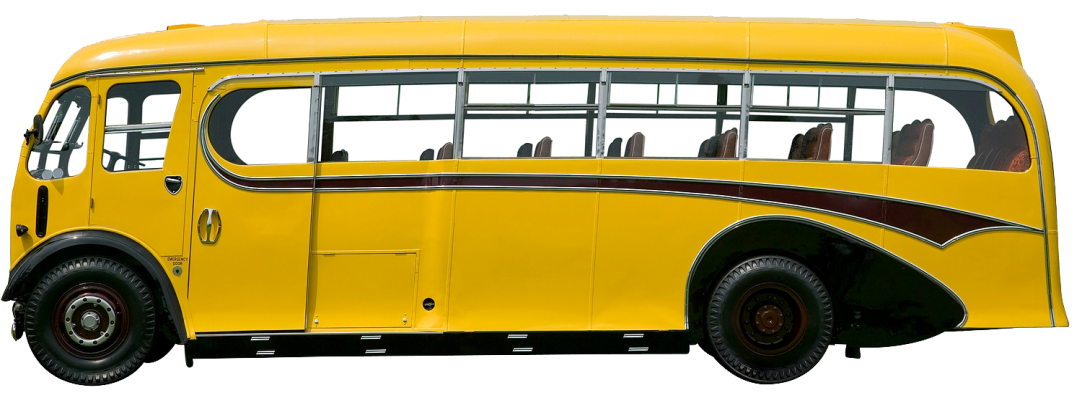 X
Systems = Value
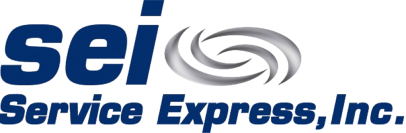 [Speaker Notes: (1) Projected is adjusted quarterly based on rolling 24 month results and based on years of service]
The SEI Person
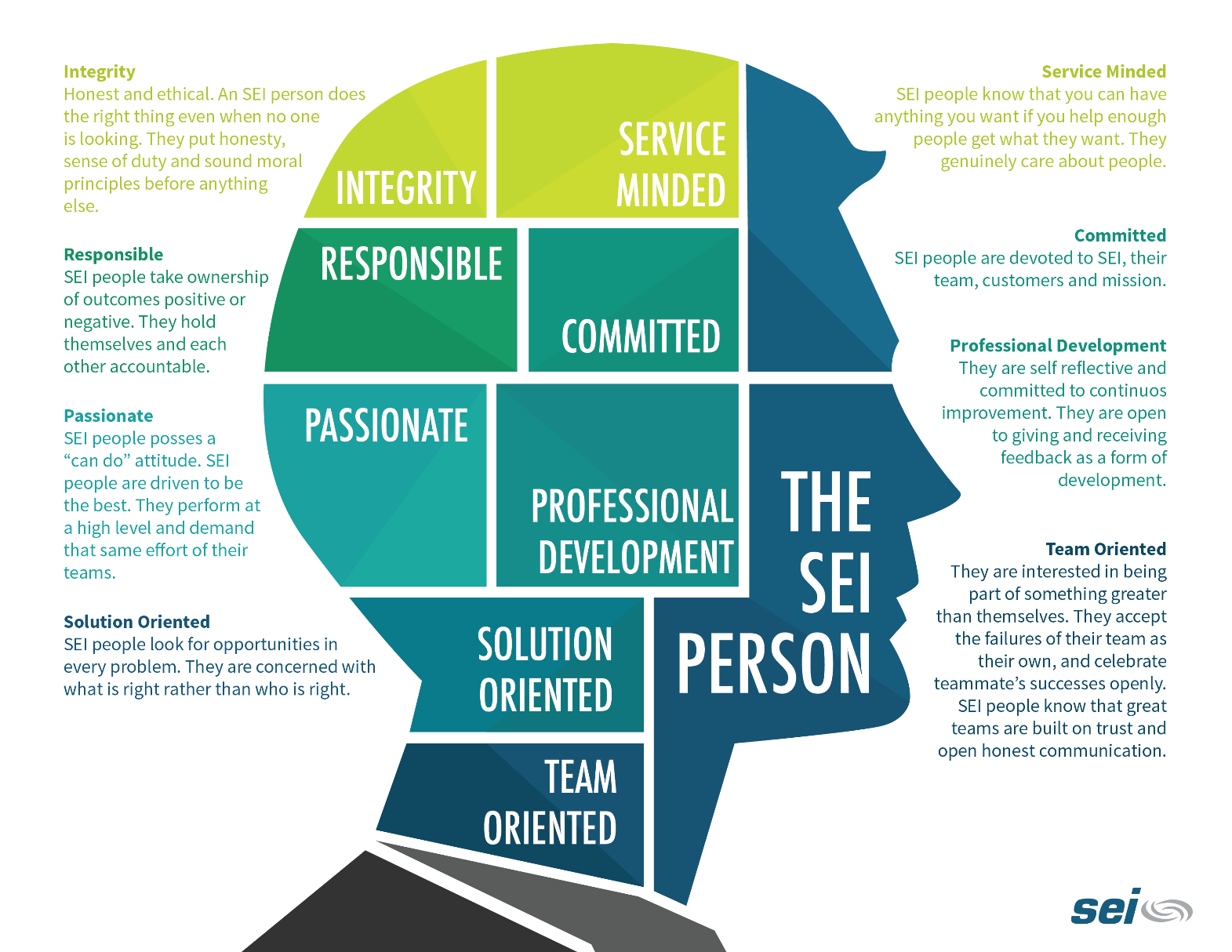 [Speaker Notes: (1) Projected is adjusted quarterly based on rolling 24 month results and based on years of service]
The SEI Leader
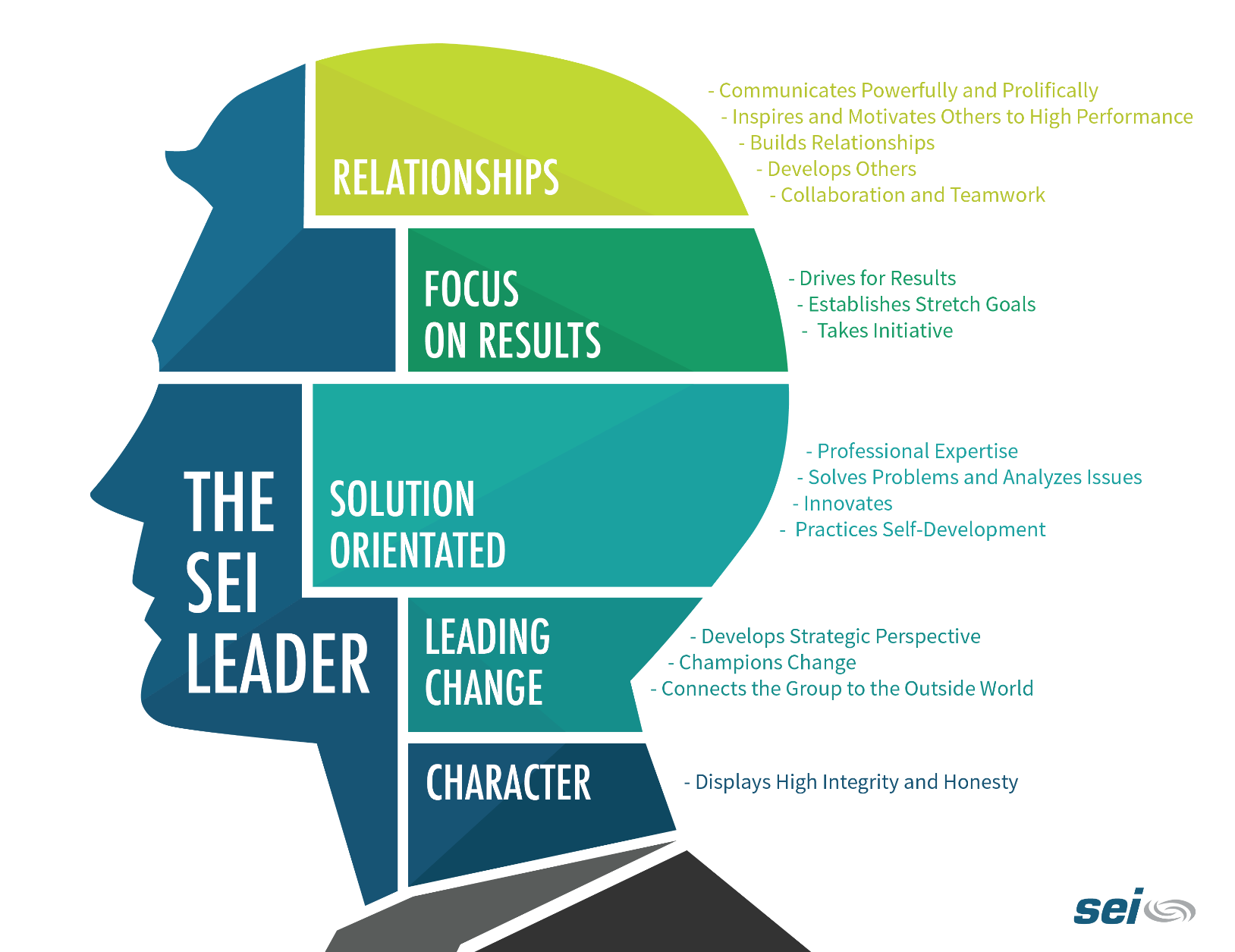 [Speaker Notes: (1) Projected is adjusted quarterly based on rolling 24 month results and based on years of service]
Employee Engagement
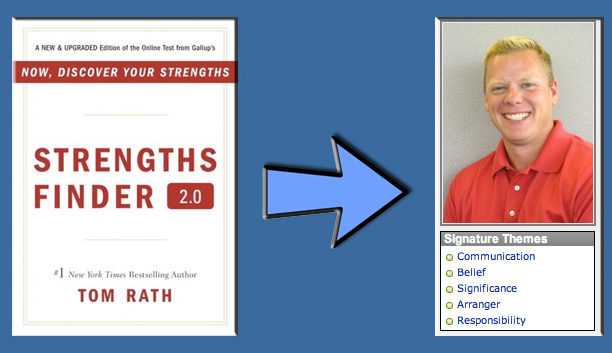 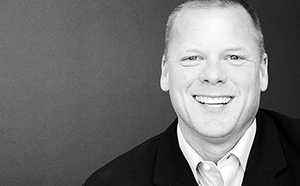 Communication
Belief
Significance
Arranger
Responsibility
[Speaker Notes: (1) Projected is adjusted quarterly based on rolling 24 month results and based on years of service]
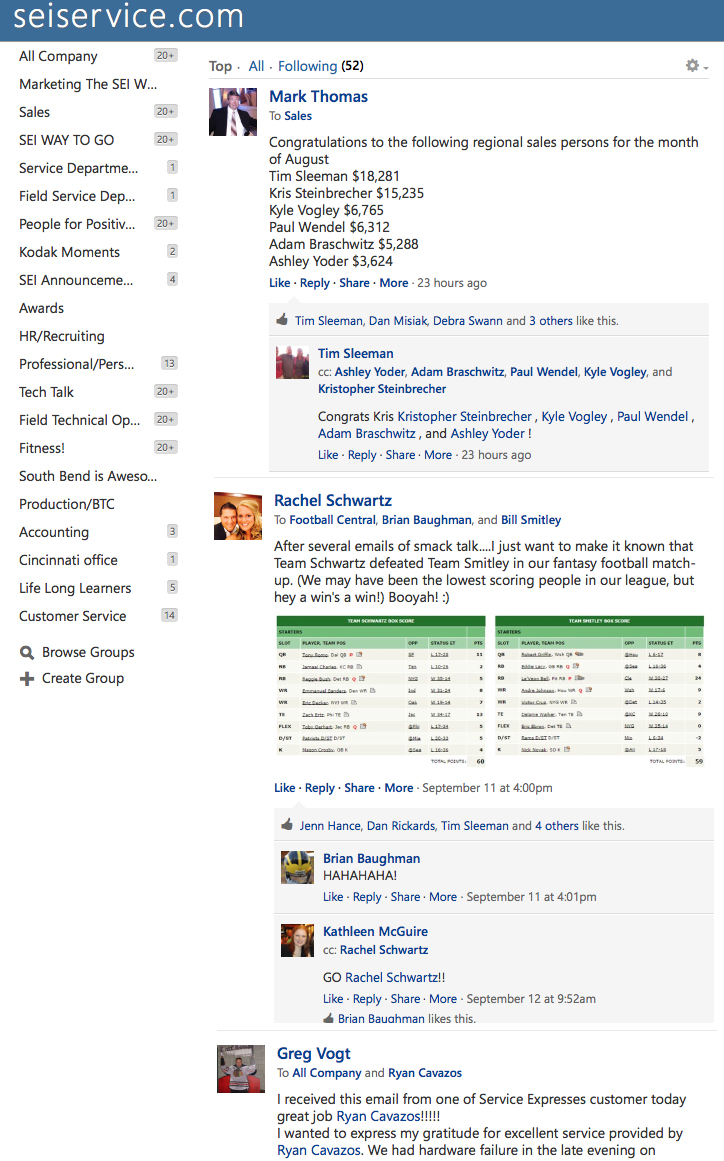 Employee Engagement
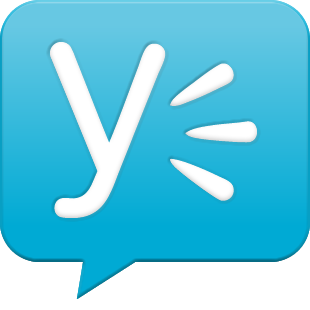 [Speaker Notes: (1) Projected is adjusted quarterly based on rolling 24 month results and based on years of service]
SEI REVENUE
(Projected)
[Speaker Notes: (1) Projected is adjusted quarterly based on rolling 24 month results and based on years of service]
Net Promoter Score
“On a scale of 1-10, would you recommend SEI to a friend or colleague”?
80
Net Promoter Score
Additional Questions Asked
Question 1: My dedicated Account Executive stays in touch and communicates with me appropriately.
93% Agree / Strongly Agree

Question 2: I am impressed with the technical skill of my Field Engineer.
96% Agree / Strongly Agree

Question 3: In my experience, SEI has the parts available for my equipment.
97% Agree / Strongly Agree
Employee Engagement
[Speaker Notes: (1) Projected is adjusted quarterly based on rolling 24 month results and based on years of service]
SERVICE EXPRESS, INC.
For More Information
Download The SEI Way eBook at
www.seiservice.com
or visit
www.ronalvesteffer.com
Facebook.com/ronalvesteffer
Twitter.com/ronalvesteffer
Linkedin.com/in/ronalvesteffer.com